CS 61C: Great Ideas in Computer Architecture Lecture 2: Introduction to C, Part I
Instructors: 
Vladimir Stojanovic & Nicholas Weaver

http://inst.eecs.berkeley.edu/~cs61c/
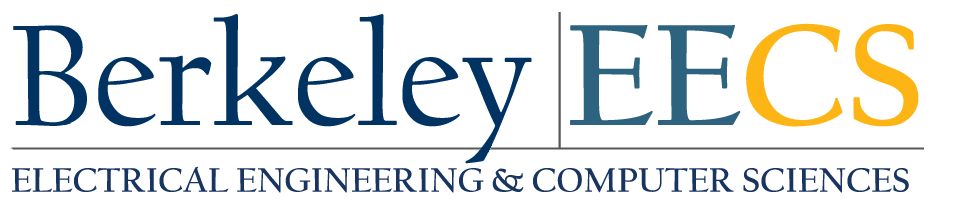 1
Agenda
Everything is a Number
Computer Organization
Compile vs. Interpret
2
Key Concepts
Inside computers, everything is a number
But numbers usually stored with a fixed size
8-bit bytes, 16-bit half words, 32-bit words, 64-bit double words, …
Integer and floating-point operations can lead to results too big/small to store within their representations: overflow/underflow
3
Number Representation
Value of i-th digit is d × Basei where i starts at 0 and increases from right to left:
12310 = 110 x 10102 + 210 x 10101 + 310 x 10100
			= 1x10010 + 2x1010 + 3x110	= 10010 + 2010 + 310
			= 12310	
Binary (Base 2), Hexadecimal (Base 16), Decimal (Base 10) different ways to represent an integer
We’ll use 1two, 5ten, 10hex to be clearer 		(vs. 12,    48,   510,  1016  )
4
Number Representation
Hexadecimal digits: 0,1,2,3,4,5,6,7,8,9,A,B,C,D,E,F
FFFhex	= 15tenx 16ten2 + 15tenx 16ten1 + 15tenx 16ten0  		= 3840ten + 240ten + 15ten 		= 4095ten
1111 1111 1111two = FFFhex = 4095ten
May put blanks every group of binary, octal, or hexadecimal digits to make it easier to parse, like commas in decimal
5
Signed and Unsigned Integers
C, C++, and Java have signed integers, e.g., 7, -255:
int x, y, z;
C, C++ also have unsigned integers, which are used for addresses
32-bit word can represent 232 binary numbers
Unsigned integers in 32 bit word represent 0 to 232-1 (4,294,967,295)
6
Unsigned Integers
0000 0000 0000 0000 0000 0000 0000 0000two = 0ten
0000 0000 0000 0000 0000 0000 0000 0001two = 1ten
0000 0000 0000 0000 0000 0000 0000 0010two = 2ten
		... 		...
0111 1111 1111 1111 1111 1111 1111 1101two = 2,147,483,645ten
0111 1111 1111 1111 1111 1111 1111 1110two = 2,147,483,646ten
0111 1111 1111 1111 1111 1111 1111 1111two = 2,147,483,647ten
1000 0000 0000 0000 0000 0000 0000 0000two = 2,147,483,648ten
1000 0000 0000 0000 0000 0000 0000 0001two = 2,147,483,649ten
1000 0000 0000 0000 0000 0000 0000 0010two = 2,147,483,650ten
		... 	...
1111 1111 1111 1111 1111 1111 1111 1101two = 4,294,967,293ten
1111 1111 1111 1111 1111 1111 1111 1110two = 4,294,967,294ten
1111 1111 1111 1111 1111 1111 1111 1111two = 4,294,967,295ten
7
Signed Integers and Two’s-Complement Representation
Signed integers in C; want ½ numbers <0, want ½ numbers >0, and want one 0 
Two’s complement treats 0 as positive, so 32-bit word represents 232 integers from-231 (–2,147,483,648) to 231-1 (2,147,483,647)
Note: one negative number with no positive version
Book lists some other options, all of which are worse
Every computer uses two’s complement today
Most-significant bit (leftmost) is the sign bit, since 0 means positive (including 0), 1 means negative
Bit 31 is most significant, bit 0 is least significant
8
Two’s-Complement Integers
Sign Bit
0000 0000 0000 0000 0000 0000 0000 0000two = 0ten
0000 0000 0000 0000 0000 0000 0000 0001two = 1ten
0000 0000 0000 0000 0000 0000 0000 0010two = 2ten
		... 	...
0111 1111 1111 1111 1111 1111 1111 1101two = 2,147,483,645ten
0111 1111 1111 1111 1111 1111 1111 1110two = 2,147,483,646ten
0111 1111 1111 1111 1111 1111 1111 1111two = 2,147,483,647ten
1000 0000 0000 0000 0000 0000 0000 0000two = –2,147,483,648ten
1000 0000 0000 0000 0000 0000 0000 0001two = –2,147,483,647ten
1000 0000 0000 0000 0000 0000 0000 0010two = –2,147,483,646ten
		... 	...
1111 1111 1111 1111 1111 1111 1111 1101two = –3ten
1111 1111 1111 1111 1111 1111 1111 1110two = –2ten
1111 1111 1111 1111 1111 1111 1111 1111two = –1ten
1/21/2016
9
Ways to Make Two’s Complement
For N-bit word, complement to 2tenN
For 4 bit number 3ten=0011two, two’s complement (i.e. -3ten) would be 16ten-3ten=13ten or 10000two – 0011two = 1101two
Here is an easier way:
Invert all bits and add 1

Computers actually do it like this, too
0011two

   1100two
+       1two
3ten
Bitwise complement
-3ten
1101two
10
Binary Addition Example
Carry
0
1
0
0
0011
0010
3
+2
1
0
0
0
1
5
11
Two’s-Complement Examples
Assume for simplicity 4 bit width, -8 to +7 represented
0011
0010
1101
1110
0011
1110
3
+2
-3
 + (-2)
3
 + (-2)
-8
1
-5
5
+7
1 0001
1 1011
0101
1000
1 0111
Overflow when magnitude of result too big to fit into result representation
0111
0001
7
+1
1000
1111
-8
+ (-1)
Carry into MSB = 
Carry Out MSB
Overflow!
Overflow!
Carry into MSB = 
Carry Out MSB
Carry in = carry from less significant bits
Carry out = carry to more significant bits
12
Suppose we had a 5-bit word. What integers can be represented in two’s complement?
-32 to +31
☐
0 to +31
☐
-16 to +15
☐
-15 to +16
☐
13
[Speaker Notes: VertLeftWhiteCheck1

B: Print 4…because ints in this system are 4-bytes long and the actual address increments by 4 even though it appears to only incrememt 1.]
Suppose we had a 5 bit word. What integers can be represented in two’s complement?
-32 to +31
☐
0 to +31
☐
-16 to +15
☐
-15 to +16
☐
14
[Speaker Notes: VertLeftWhiteCheck1

B: Print 4…because ints in this system are 4-bytes long and the actual address increments by 4 even though it appears to only incrememt 1.]
Agenda
Everything is a Number
Computer Organization
Compile vs. Interpret
15
ENIAC (U.Penn., 1946)First Electronic General-Purpose Computer
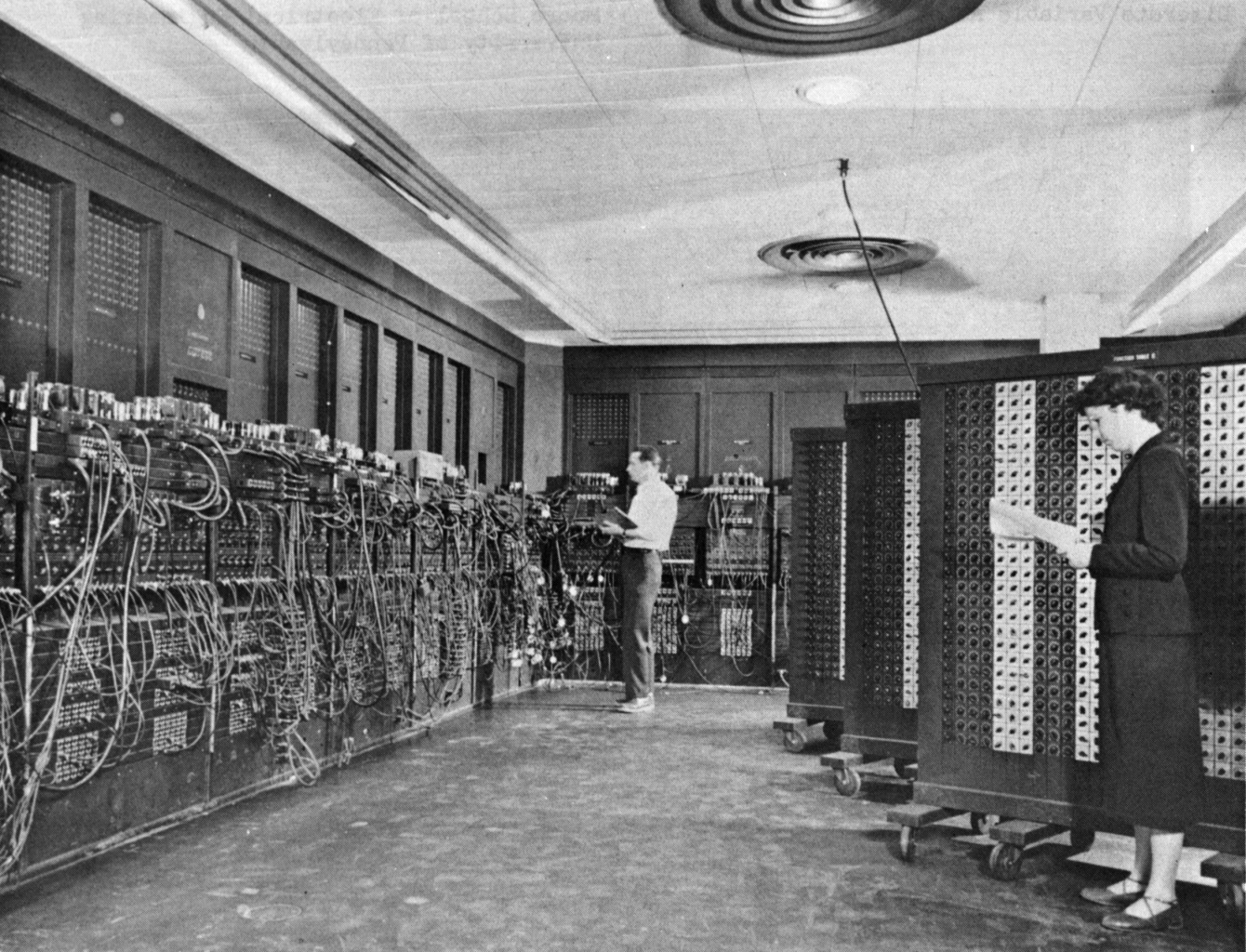 Blazingly fast (multiply in 2.8ms!)
10 decimal digits x 10 decimal digits
But needed 2-3 days to setup new program, as programmed with patch cords and switches
16
[Speaker Notes: -Electronic Numerical Integrator and Computer
-Digital (electronic), capable of being reprogrammed to solve a variety of mathematical problems
-Dev began at the end of WWII, was designed and primarily used to calculate artillery firing tables for the US Army’s
-Very slow to program
-Story about 2 architects who designed it and Von Neumann, how it led to EDSAC
-Slow program entry, I/O]
EDSAC (Cambridge, 1949)First General Stored-Program Computer
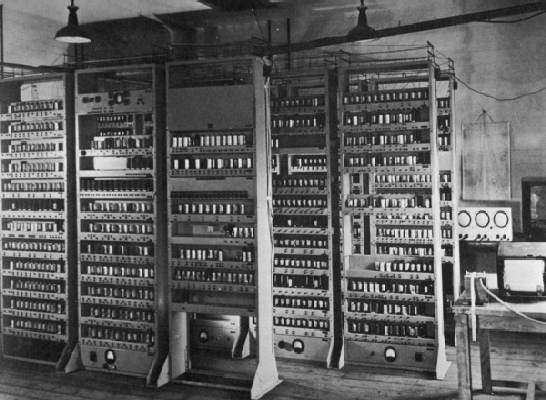 Programs held as numbers in memory
35-bit binary 2’s complement words
17
[Speaker Notes: Programming EDSAC]
Components of a Computer
Memory
Processor
Input
Enable?
Read/Write
Control
Program
Datapath
Address
Arithmetic & Logic Unit
(ALU)
Bytes
PC
Write Data
Registers
Data
ReadData
Output
Processor-Memory Interface
I/O-Memory Interfaces
18
[Speaker Notes: 7:00]
Great Idea: Levels of Representation/Interpretation
temp = v[k];
v[k] = v[k+1];
v[k+1] = temp;
High Level LanguageProgram (e.g., C)
We are here!
Compiler
Anything can be representedas a number, i.e., data or instructions
lw	  $t0, 0($2)
lw	  $t1, 4($2)
sw	  $t1, 0($2)
sw	  $t0, 4($2)
Assembly  Language Program (e.g., MIPS)
Assembler
0000 1001 1100 0110 1010 1111 0101 1000
1010 1111 0101 1000 0000 1001 1100 0110 
1100 0110 1010 1111 0101 1000 0000 1001 
0101 1000 0000 1001 1100 0110 1010 1111
Machine  Language Program (MIPS)
Machine Interpretation
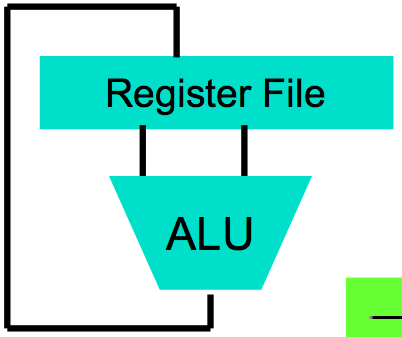 Hardware Architecture Description(e.g., block diagrams)
Architecture Implementation
Logic Circuit Description(Circuit Schematic Diagrams)
19
[Speaker Notes: 9:00
-Programming EDSAC in binary]
Introduction to C“The Universal Assembly Language”
“Some” experience is required before CS61C
C++ or Java OK
Class pre-req included classes teaching Java
Python used in two labs
C used for everything else
20
Language Poll!
Please raise hand for first one of following you can say yes to
I have programmed in C, C++, C#, or Objective-C
☐
I have programmed in Java
☐
I have programmed in FORTRAN, Cobol, Algol-68, Ada, Pascal, or Basic
☐
None of the above
☐
21
Intro to C
C is not a “very high-level” language, nor a “big” one, and is not specialized to any particular area of application. But its absence of restrictions and its generality make it more convenient and effective for many tasks than supposedly more powerful languages.
Kernighan and Ritchie
Enabled first operating system not written in assembly language: UNIX - A portable OS!
22
Intro to C
Why C?: we can write programs that allow us to exploit underlying features of the architecture – memory management, special instructions, parallelism
C and derivatives (C++/Obj-C/C#) still one of the most popular application programming languages after >40 years!
23
TIOBE Index of Language Popularity
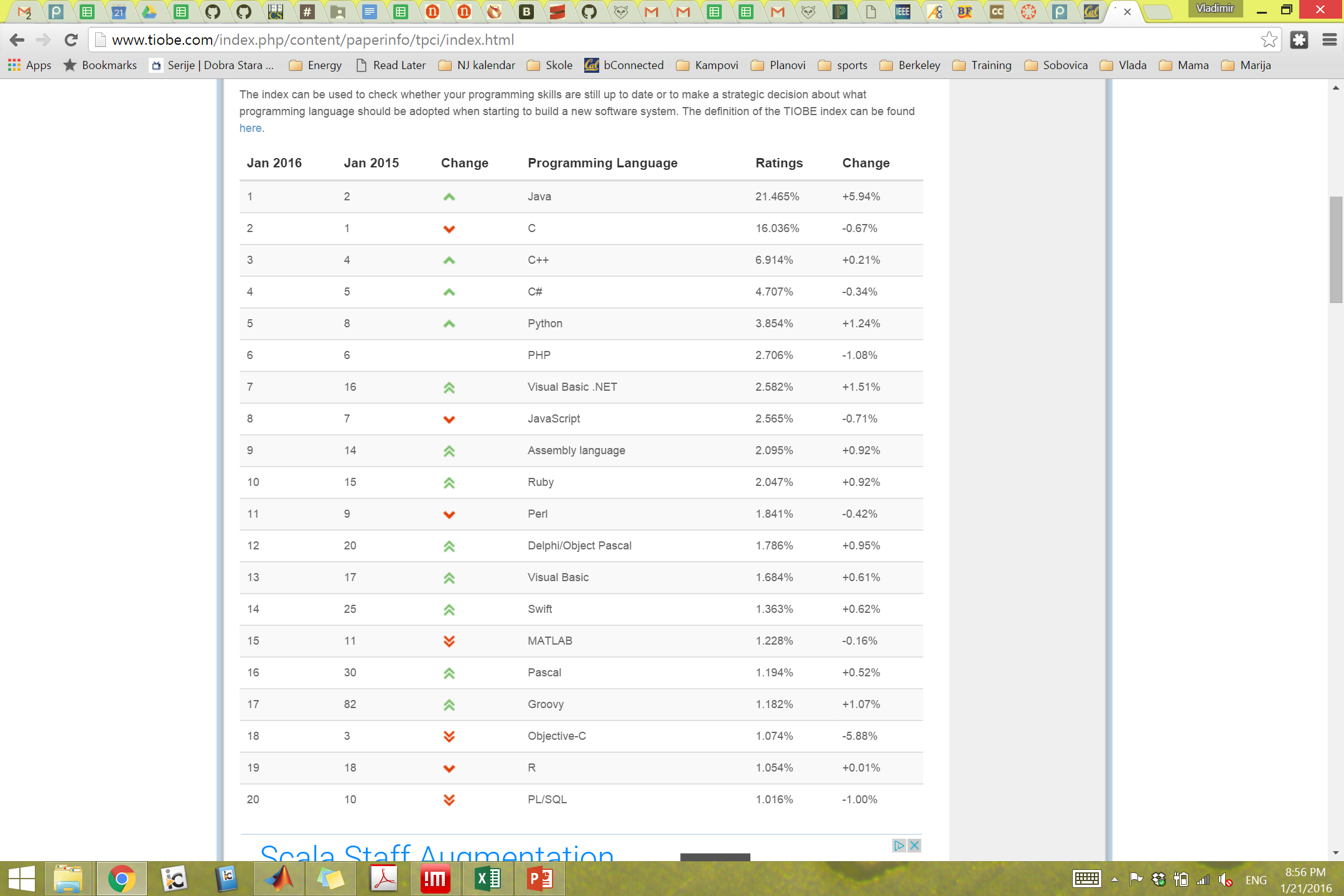 The ratings are based on the number of skilled engineers world-wide, courses and third party vendors.
http://www.tiobe.com
24
[Speaker Notes: http://www.tiobe.com/index.php/content/paperinfo/tpci/index.html]
TIOBE Programming Community Index
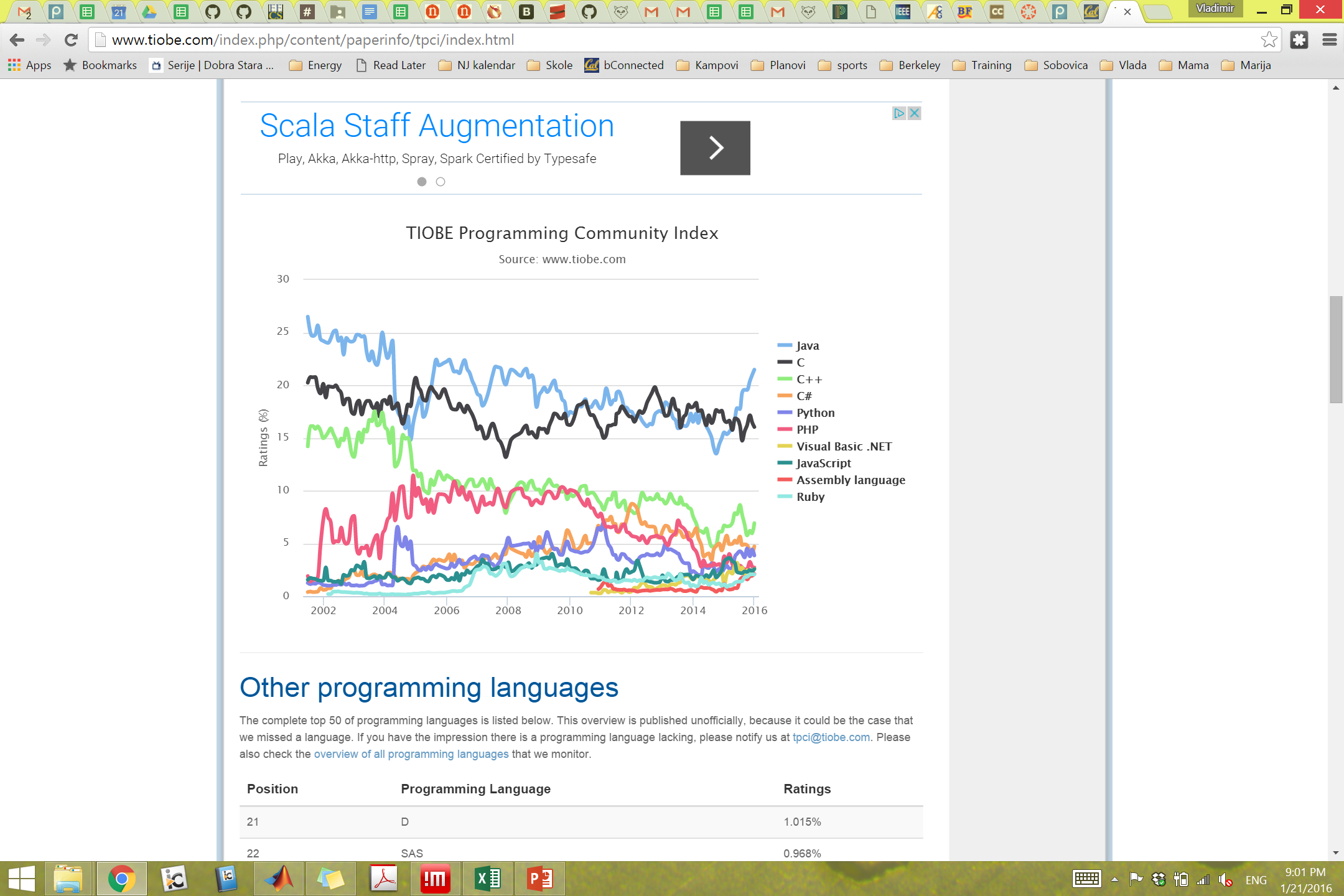 25
Disclaimer
You will not learn how to fully code in C in these lectures! You’ll still need your C reference for this course
K&R is a must-have
Check online for more sources
“JAVA in a Nutshell,” O’Reilly  
Chapter 2, “How Java Differs from C”
http://oreilly.com/catalog/javanut/excerpt/index.html
Brian Harvey’s helpful transition notes
On CS61C class website: pages 3-19
http://inst.eecs.berkeley.edu/~cs61c/resources/HarveyNotesC1-3.pdf 
Key C concepts: Pointers, Arrays, Implications for Memory management
26
Agenda
Everything is a Number
Computer Organization
Compile vs. Interpret
27
Compilation: Overview
C compilers map C programs into architecture-specific machine code (string of 1s and 0s)
Unlike Java, which converts to architecture-independent bytecode
Unlike Python environments, which interpret the code
These differ mainly in exactly when your program is converted to low-level machine instructions (“levels of interpretation”)
For C, generally a two part process of compiling .c files to .o files, then linking the .o files into executables;  
Assembling is also done (but is hidden, i.e., done automatically, by default); we’ll talk about that later
28
C Compilation Simplified Overview(more later in course)
foo.c
bar.c
C source files (text)
Compiler
Compiler
Compiler/assembler combined here
foo.o
bar.o
Machine code object files
Linker
lib.o
Pre-built object file libraries
a.out
Machine code executable file
29
Compilation: Advantages
Excellent run-time performance: generally much faster than Scheme or Java for comparable code (because it optimizes for a given architecture)
Reasonable compilation time: enhancements in compilation procedure (Makefiles) allow only modified files to be recompiled
30
Compilation: Disadvantages
Compiled files, including the executable, are architecture-specific, depending on processor type (e.g., MIPS vs. RISC-V) and the operating system (e.g., Windows vs. Linux)
Executable must be rebuilt on each new system
I.e., “porting your code” to a new architecture
“Change  Compile  Run [repeat]” iteration cycle can be slow during development
but Make tool only rebuilds changed pieces, and can do compiles in parallel (linker is sequential though -> Amdahl’s Law)
31
[Speaker Notes: 28:07]
C Pre-Processor (CPP)
Compiler
foo.c
foo.i
CPP
C source files first pass through macro processor, CPP, before compiler sees code
CPP replaces comments with a single space
CPP commands begin with “#”
#include “file.h” /* Inserts file.h into output */
#include <stdio.h> /* Looks for file in standard location */
#define M_PI (3.14159) /* Define constant */
#if/#endif /* Conditional inclusion of text */
Use –save-temps option to gcc to see result of preprocessing
Full documentation at: http://gcc.gnu.org/onlinedocs/cpp/
32
[Speaker Notes: show this on term]